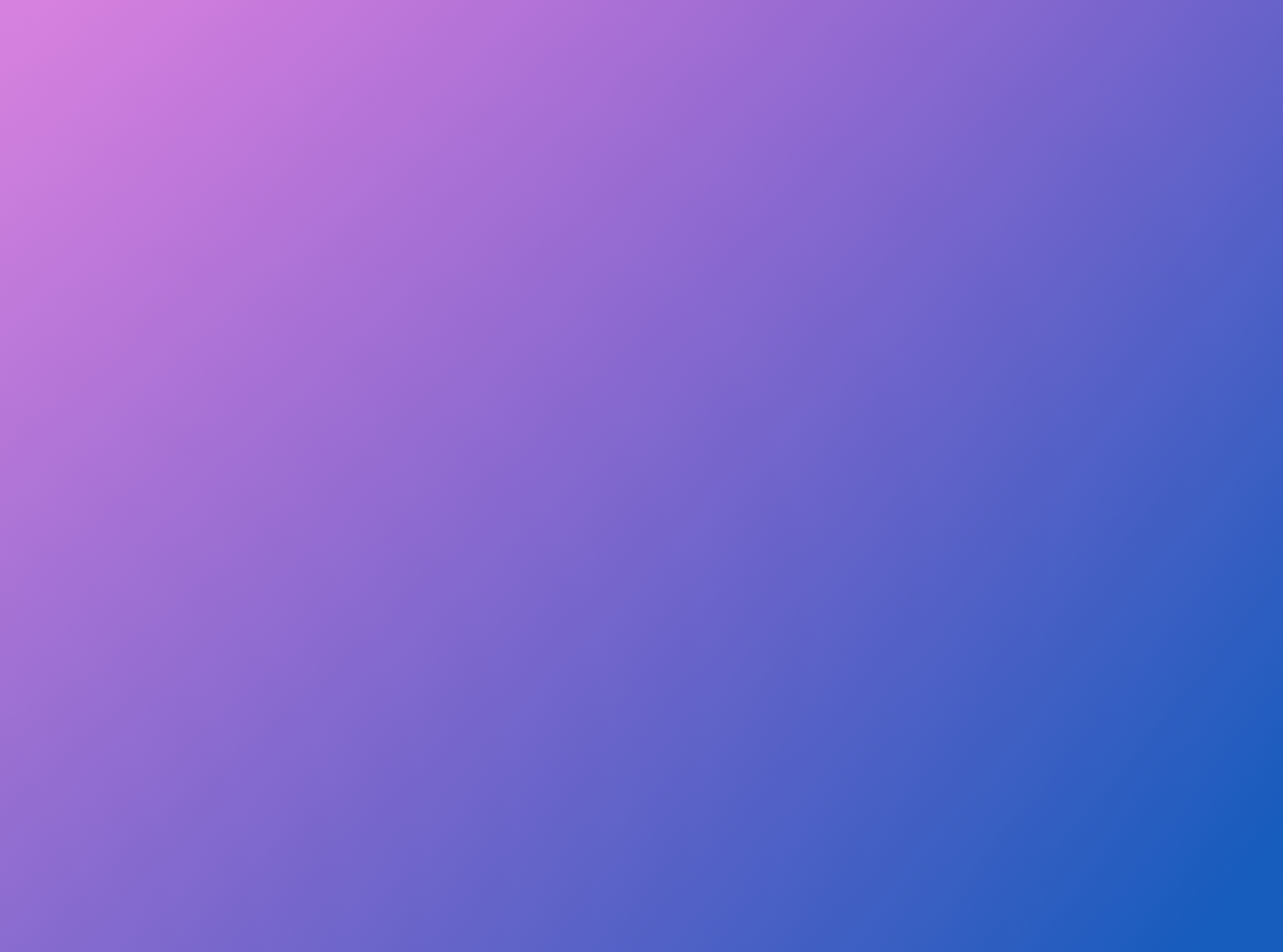 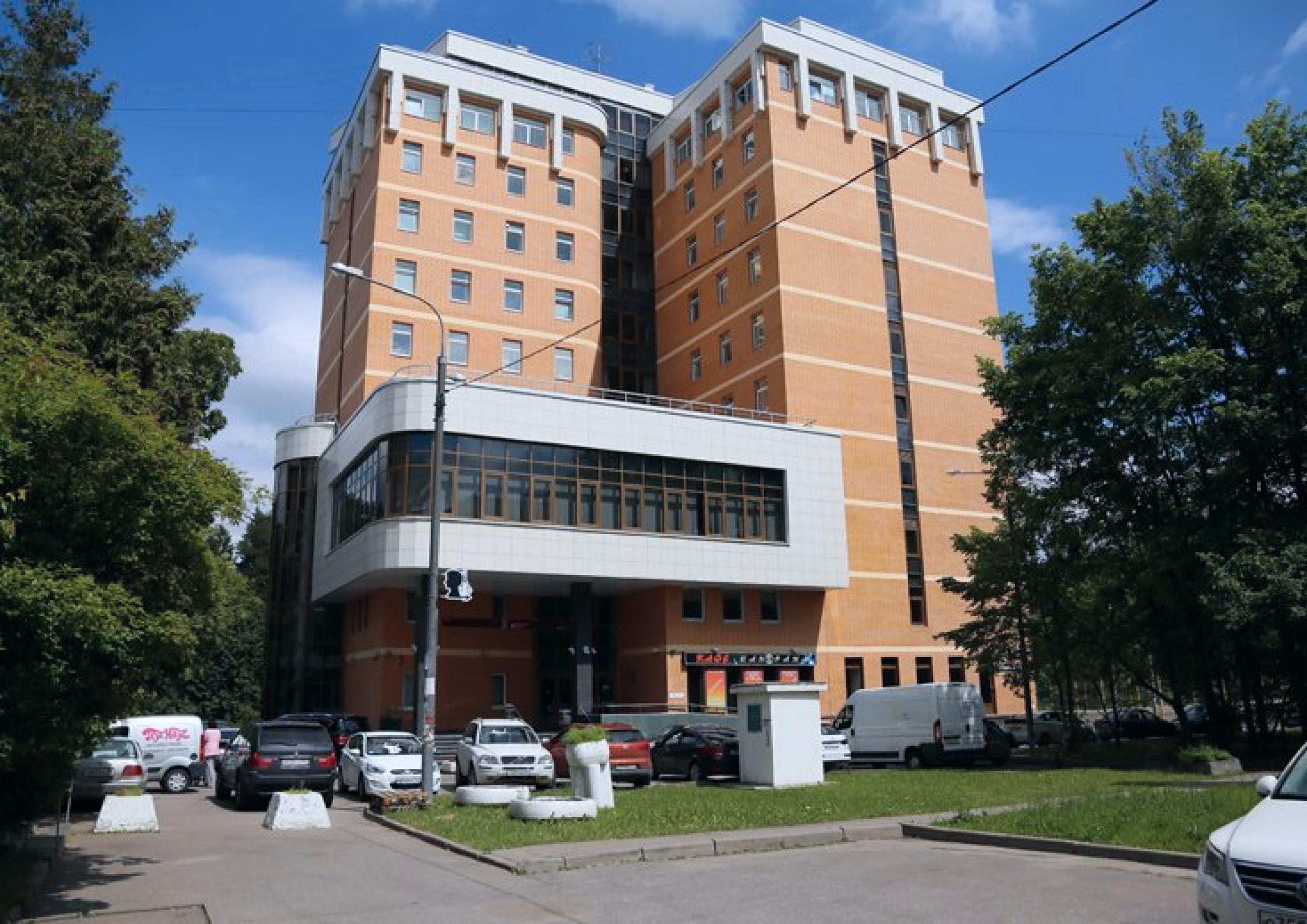 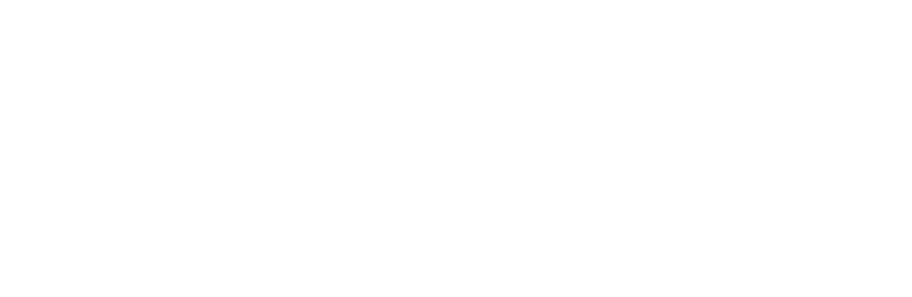 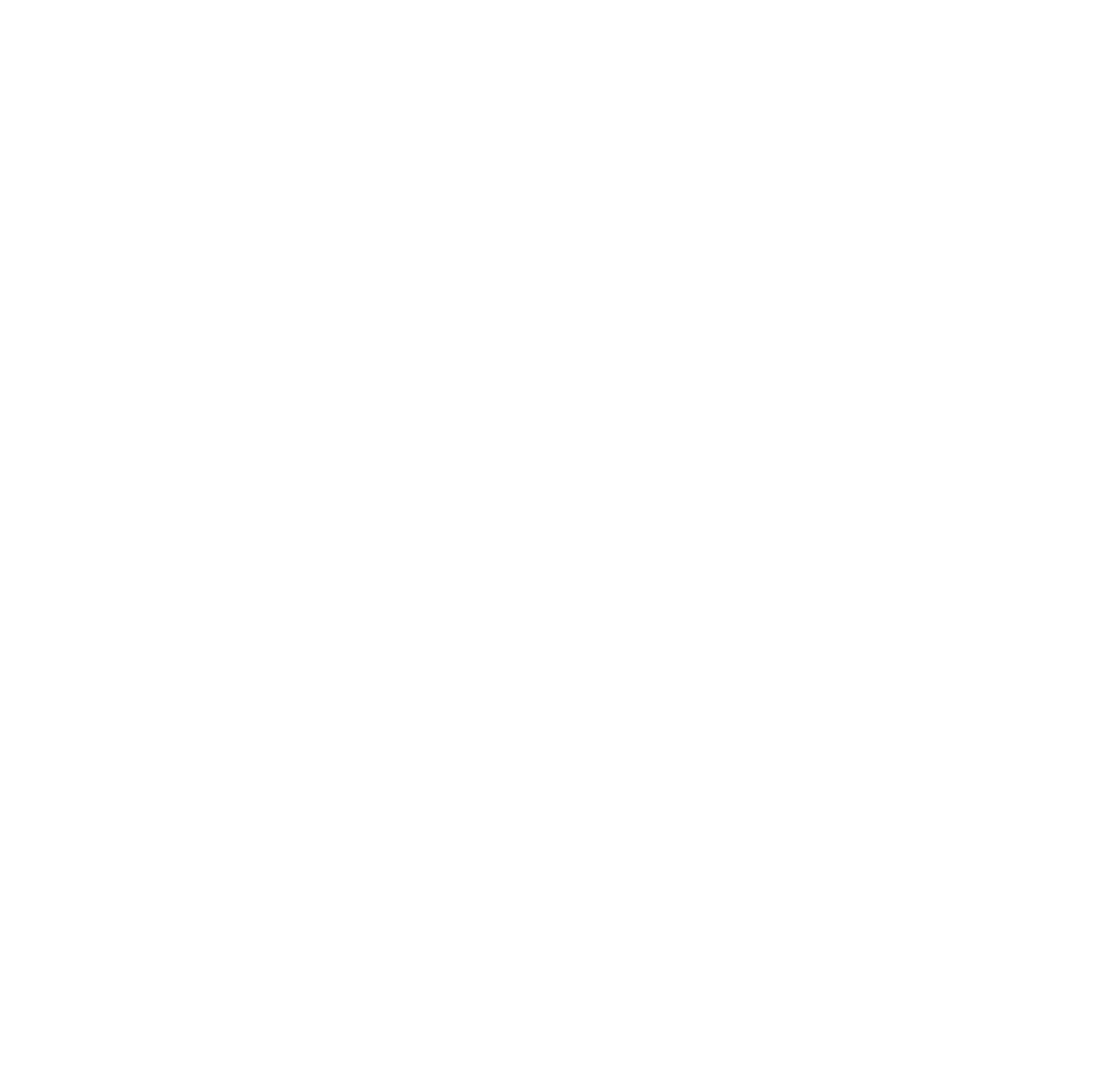 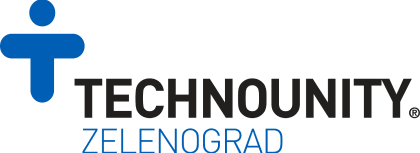 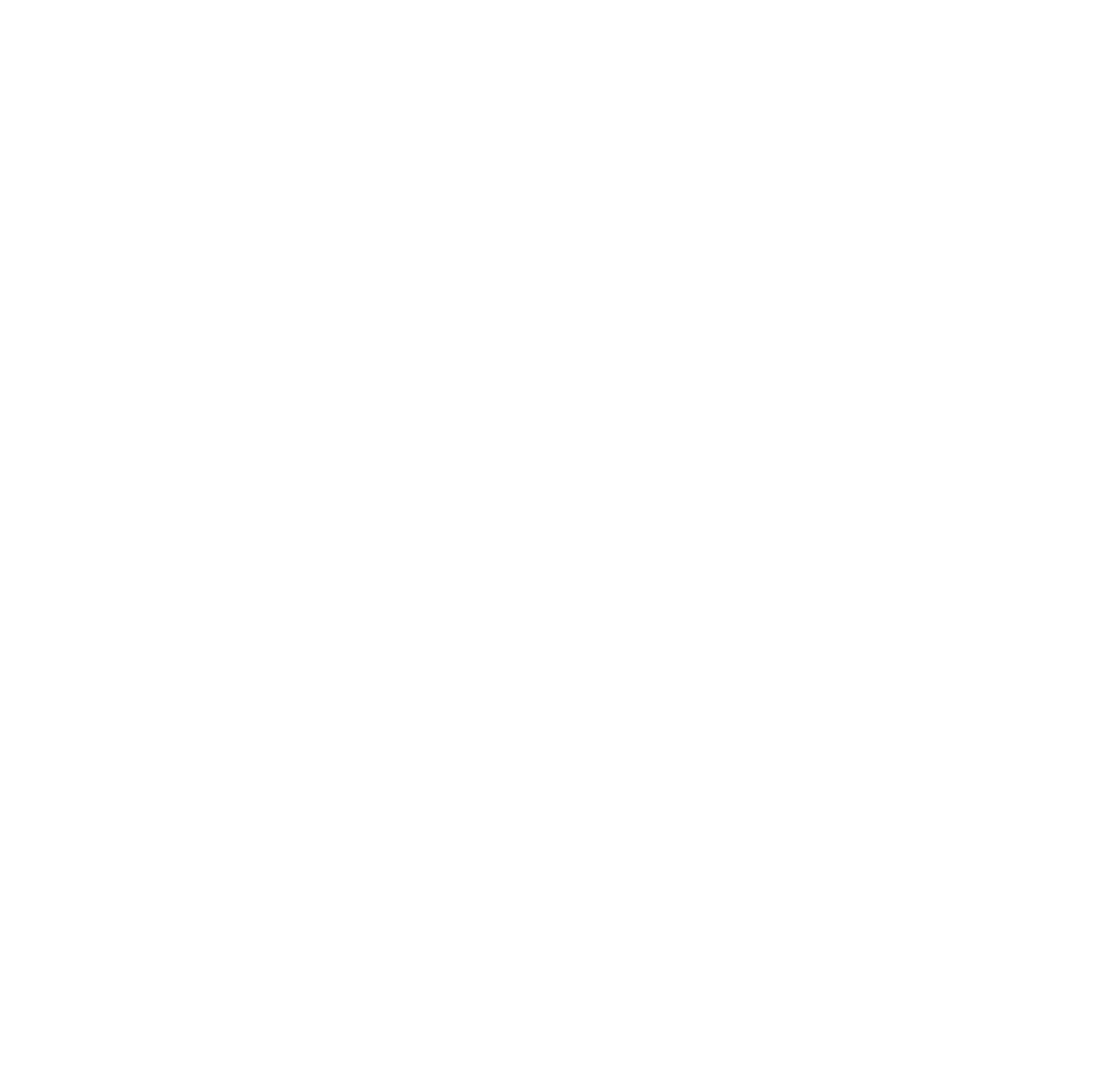 Подача заявок на финансирование в 2020 году
типовые ошибки
Москва
ноябрь 2020
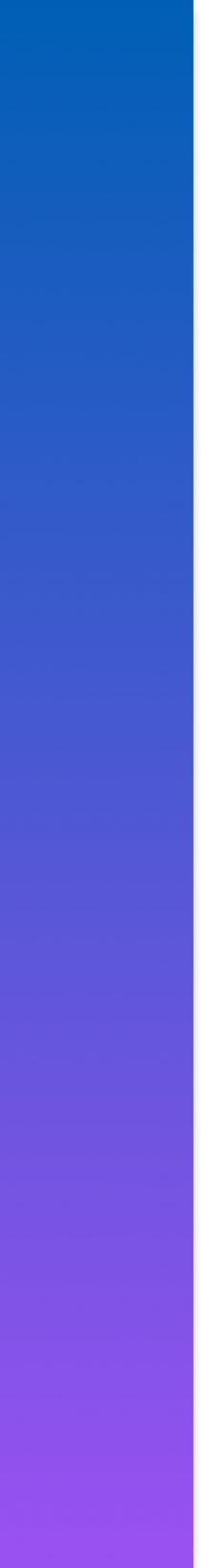 КИП (1863-ПП)
до 600 млн.руб. (200 млн.руб. в год)
до 15% затрат на реализацию проекта (строительство, затраты на оборудование, ПО, РИД)
до 4,25% (ключ.ставка) – в случае компенсации % по кредитам
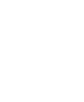 Экспорт (646-ПП)
Экспортный кешбэк - до 10 млн.руб.
не более 10% от объема средств, поступивших от реализации товаров, услуг, РИД
не более 50% от суммы налогов и сборов в бюджет Москвы за предыдущий год
Субсидии экспортерам:
до 3 млн.руб. на сертификацию и адаптацию продукции, получение охранных документов, транспортировку
до 500 тыс.руб. на сертификацию систем менеджмента 

Инжиниринг (1427-ПП)
до 50 млн.руб.
до 50% затрат на разработку моделей, ТУ, КД; изготовление опытных образцов, прототипов, партий; проведение испытаний; приобретение оборудования
Участие в выставках (343-ПП)
(оплата аренды, застройки, рег.взноса)
до 350 тыс.руб. выставки в РФ
до 700 тыс.руб. – зарубежные
до 50% затрат
 
Обучение (СПО, ДПО) сотрудников (618-ПП)
до 120 тыс.руб. на одного человека
до 10 млн.руб. на компанию
до 95% затрат

Приобретение оборудования (741-ПП)
до 10 млн.руб. 
Оплата оборудования и лизинг: 
до 35% затрат для отечественного, 
до 25% для зарубежного оборудования 
% по кредитам: 
ключевая ставка + 5 п/п (отеч.)
ключевая ставка (импорт.)
КЛЮЧЕВЫЕ ИНСТРУМЕНТЫ ДОСТИЖЕНИЯ ПОКАЗАТЕЛЕЙ ДЕЯТЕЛЬНОСТИ КП КРЗ
ПЕРЕЧЕНЬ СУБСИДИЙ ДПиИР и МИК
РАСПРЕДЕЛЕНИЕ БЮДЖЕТА ПО СТАТЬЯМ
Прочее:
Субсидии для социальных предприятий, франчайзи, коворкингов, УК технопарков
Компенсация расходов на продвижение на торговых площадках, оплату услуг сервисов по доставке
22/22
2/5
20/22
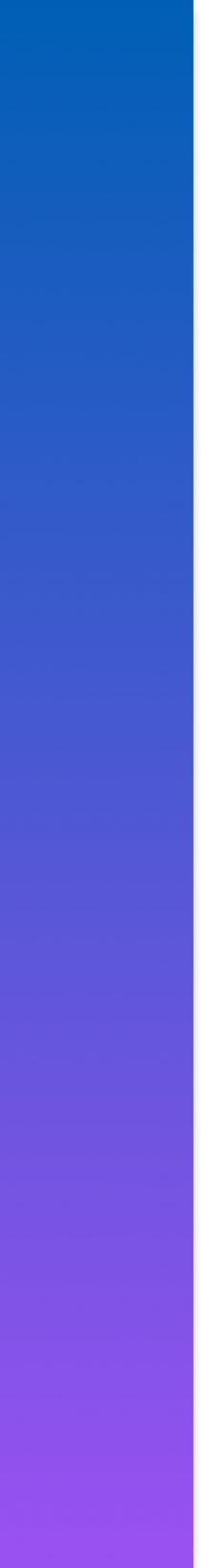 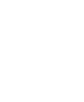 КЛЮЧЕВЫЕ ИНСТРУМЕНТЫ ДОСТИЖЕНИЯ ПОКАЗАТЕЛЕЙ ДЕЯТЕЛЬНОСТИ КП КРЗ
ТРЕБОВАНИЯ К ПОЛУЧАТЕЛЯМ
РАСПРЕДЕЛЕНИЕ БЮДЖЕТА ПО СТАТЬЯМ
22/22
3/5
20/22
* если есть подразделения не в Москве, не менее 50% налогов должны поступать в бюджет Москвы
Общие ошибки:
несоответствие критериям, предъявляемым заявителю
неполный комплект документов или некорректно оформленные
несоблюдение периода осуществления расходов
специфические критерии для заявителей: участник МИК / резидент технопарка и т.п., определенный ОКВЭД, приоритетные отрасли  и др.
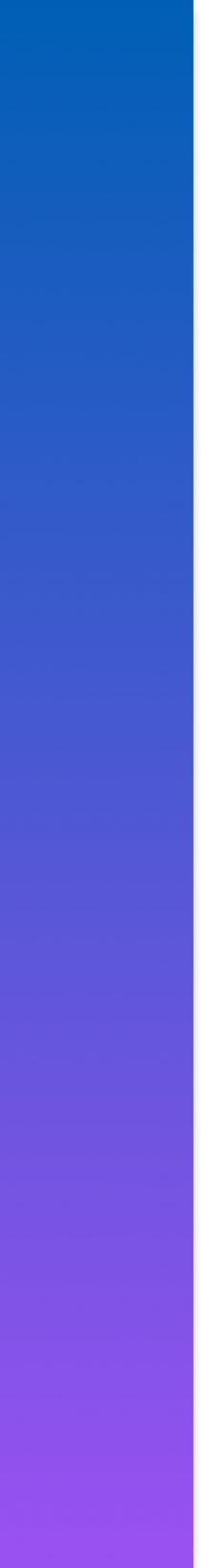 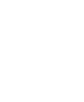 Специфические ошибки:
Оборудование: 
не 4-10 амортизационная группа, 
оборудование не в Москве, 
транспортные средства, 
в случае лизинга – договором не предусмотрен переход права собственности

Выставки: 
мероприятия нет в утвержденном перечне

Обучение: 
специальности нет в утвержденном перечне, 
у образовательной организации нет лицензии, 
зарплата ниже минимальной по трехстороннему соглашению
Инжиниринг: 
возмещение не расходов на оплату по договорам, а собственных затрат на инжиниринг,
нет выручки от реализации соответствующих товаров в последний год
Экспорт (кешбэк): 
сумма контракта меньше 6 млн.руб.,
нет роста экспортной выручки по сравнению с предыдущим годом
Экспорт (транспортировка и др.): 
товары произведены не в Москве,
аффилированность с перевозчиком,
получение экспортного кешбэка,
транспортировка не до конечного пункта за рубежом
КИП: 
«некомплектность» затрат, 
несоблюдение требования по ФОТ (20% сверх средней з/п по отрасли), 
ССЧ - менее 30 сотрудников
КЛЮЧЕВЫЕ ИНСТРУМЕНТЫ ДОСТИЖЕНИЯ ПОКАЗАТЕЛЕЙ ДЕЯТЕЛЬНОСТИ КП КРЗ
ОСНОВНЫЕ ОШИБКИ ПРИ ПОДАЧЕ ЗАЯВОК
РАСПРЕДЕЛЕНИЕ БЮДЖЕТА ПО СТАТЬЯМ
22/22
4/5
20/22
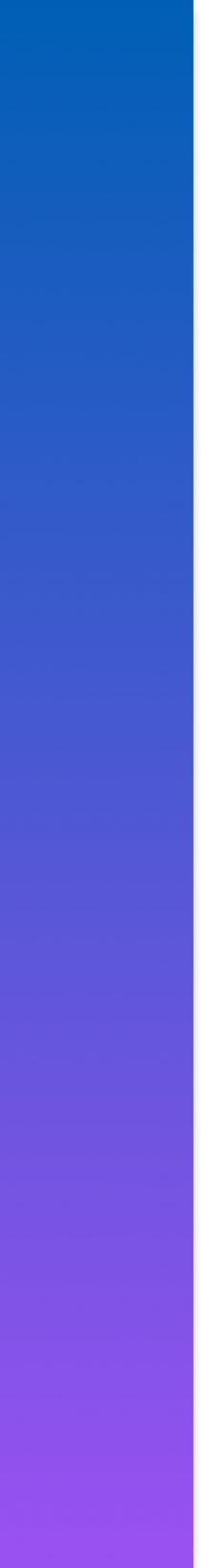 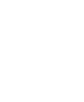 Бычкова Ольга Борисовна 

Должность: заместитель директора 
по привлечению инвестиций

Казенное предприятие города Москвы «Корпорация развития Зеленограда»

http://www.technounity.ru 
Тел.: +7 (499) 214-00-01 доб. 127

Моб.тел.: +7 (905) 569-60-49
E-mail: olga.bychkova@technounity.ru
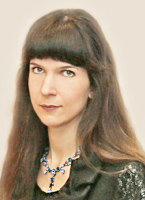 КЛЮЧЕВЫЕ ИНСТРУМЕНТЫ ДОСТИЖЕНИЯ ПОКАЗАТЕЛЕЙ ДЕЯТЕЛЬНОСТИ КП КРЗ
ОБРАЩАЙТЕСЬ!
РАСПРЕДЕЛЕНИЕ БЮДЖЕТА ПО СТАТЬЯМ
СПАСИБО ЗА ВНИМАНИЕ!
22/22
5/5
20/22